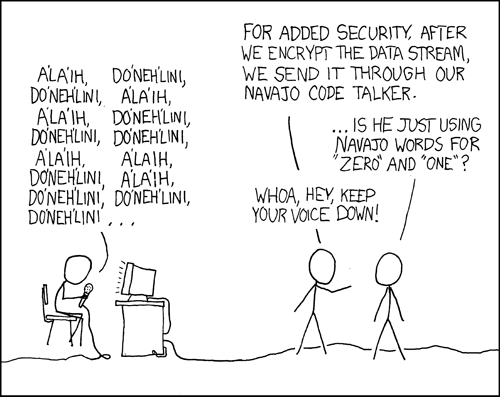 Useful GCD Fact
If a and b are positive integers, then 		   					gcd(a,b) = gcd(b, a mod b)
Proof:
	By definition of  mod,         a = qb+ (a mod b)  for some integer q=a div b.  

        Let d=gcd(a,b).  Then d|a and d|b so a=kd and b=jd for some integers k and j. 	
        Therefore (a mod b) = a – qb = kd – qjd = d(k – qj).  
	So, d | (a mod b)  and since d | b we must have d ≤ gcd(b, a mod b).

	Now, let e=gcd(b, a mod b).  Then e | b and e | (a mod b).  It follows
	that  b=me and (a mod b) = ne for some integers m and n.    Therefore
                           a = qb+ (a mod b)  = qme +  ne = e(qm+n)    
        So, e | a and since e | b we must have e ≤ gcd(a, b).

        Therefore gcd(a, b)=gcd(b, a mod b).
Euclid’s Algorithm
gcd(660,126) = gcd(126, 660 mod 126) = gcd(126, 30)
			     = gcd(30, 126 mod 30)	    = gcd(30, 6)
			     = gcd(6, 30 mod 6)		    = gcd(6, 0)
			     = 6
gcd(660,126)
660 = 5 • 126 + 30
126 = 4 • 30 + 6
  30 = 5 • 6
Euclid’s Algorithm
GCD(x, y) = GCD(y, x mod y)
int GCD(int a, int b){ /* a >= b, b > 0 */
	int tmp;
	while (y > 0) {
		tmp = a % b;
		a = b;
		b = tmp;
	}
	return a;
}
Example: GCD(660, 126)
CSE 311: Foundations of Computing
Fall 2014
Lecture 13:  Modular Inverses, Induction
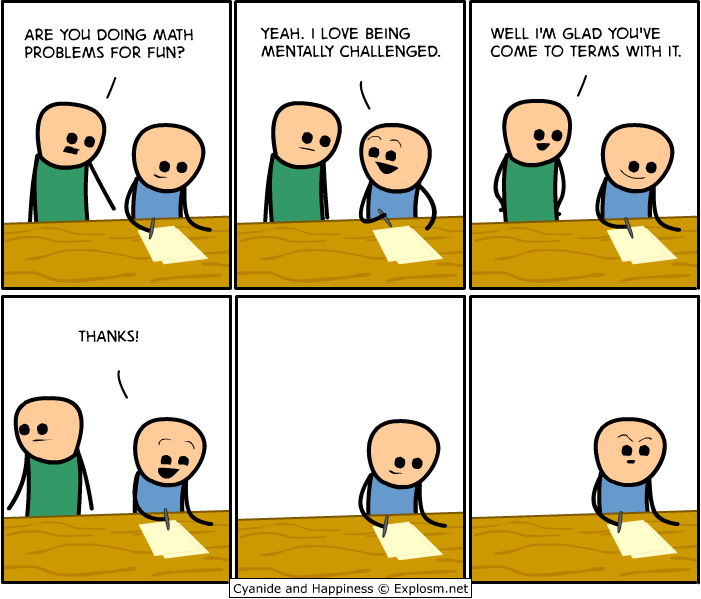 Bézout’s theorem
If a and b are positive integers, then there exist integers s and t such that 
gcd(a,b) = sa + tb.
Extended Euclidean algorithm
Solving Modular Equations
Example
Mathematical Induction
Method for proving statements about all integers ≥ 0
A new logical inference rule!
It only applies over the natural numbers
The idea is to use the special structure of the naturals to prove things more easily
Particularly useful for reasoning about programs!
  for(int i=0; i < n; n++) { … }
Show P(i) holds after i times through the loop
  public int f(int x) { 
      if (x == 0) { return 0; }
       else { return f(x – 1)+1; }}
f(x) = x for all values of x ≥ 0 naturally shown by induction.
Prove for all n > 0, a is odd → an is odd
Let n > 0 be arbitrary. 
Suppose that a is odd.  We know that if a, b are odd, then ab is also odd.

So,
				(…• ((a•a) •a) •…•a) = an
						(n times)
Those “…”s are a problem!  We’re trying to say “we can use the same argument over and over”…  We’ll come back to this.
Induction Is A Rule of Inference
Domain: Natural Numbers
Formal steps
Show P(0)
Assume P(k),  Prove P(k+1),  Conclude P(k) P(k+1)
Conclude  k (P(k) P(k+1))
Conclude  n P(n)
Using The Induction Rule In A Formal Proof
1. Prove P(0)
Let k be an arbitrary integer ≥ 0
           3.  Assume that P(k) is true
           4.  ...
           5.  Prove P(k+1) is true
P(k)   P(k+1)                         	Direct Proof Rule
7.  k (P(k)  P(k+1))                	Intro  from 2-6
8.  n P(n)                                   	Induction Rule 1&7
Instead, Let’s Use Induction
Base Case
1. Prove P(0)
Let k be an arbitrary integer ≥ 0
           3. Assume that P(k) is true
           4.  ...
           5.  Prove P(k+1) is true
P(k)   P(k+1)                         Direct Proof Rule
7.  k (P(k)  P(k+1))                 Intro  from 2-6
8.  n P(n)                                   Induction Rule 1&7
Inductive 
Hypothesis
Inductive 
Step
Conclusion
5 Steps To Inductive Proofs In English
Proof: 
1. “We will show that P(n) is true for every n ≥ 0 by 	Induction.”
2. “Base Case:” Prove P(0)
3. “Inductive Hypothesis:”
	Assume P(k) is true for some arbitrary integer k ≥ 0”   
4. “Inductive Step:” Want to prove that P(k+1) is true:
     	Use the goal to figure out what you need. 
	Make sure you are using I.H. and point out where 	you are using it.  (Don’t assume P(k+1) !!)
5. “Conclusion: Result follows by induction”
What can we say about 1 + 2 + 4 + 8 + … + 2n
1 	                            = 1
1 + 2 		                   = 3
1 + 2 + 4 				 = 7
1 + 2 + 4 + 8 	          = 15
1 + 2 + 4 + 8 + 16  = 31

Can we describe the pattern?
1 + 2 + 4 + … + 2n = 2n+1 – 1
Proving 1 + 2 + 4 + … + 2n = 2n+1 – 1
We could try proving it normally…
We want to show that 1 + 2 + 4 + … + 2n = 2n+1.
So, what do we do now?  We can sort of explain the pattern, but that’s not a proof…
We could prove it for n=1, n=2, n=3, …(individually), but that would literally take forever…
5 Steps To Inductive Proofs In English
Proof: 
1. “We will show that P(n) is true for every n ≥ 0 by 	Induction.”
2. “Base Case:” Prove P(0)
3. “Inductive Hypothesis:”
	Assume P(k) is true for some arbitrary integer k ≥ 0”   
4. “Inductive Step:” Want to prove that P(k+1) is true:
     	Use the goal to figure out what you need. 
	Make sure you are using I.H. and point out where 	you are using it.  (Don’t assume P(k+1) !!)
5. “Conclusion: Result follows by induction”
Proving 1 + 2 + … + 2n = 2n+1 – 1
Examples to show its true
P(0)
P(k)  P(k+1)
Proving 1 + 2 + … + 2n = 2n+1 – 1
Let P(n) be “1 + 2 + … + 2n = 2n+1 – 1”.  We will show P(n) is true for all natural numbers by induction.
Base Case (n=0):    20 = 1 = 2 – 1 = 20+1 – 1
Induction Hypothesis:  Suppose that P(k) is true for some   	  	                                     arbitrary k ≥ 0.
Induction Step:  
          Goal:  Show P(k+1), i.e. show 1 + 2 + … + 2k + 2k+1 = 2k+2 – 1
		1 + 2 + … + 2k = 2k+1 – 1   by IH
	Adding 2k+1 to both sides, we get:
		1 + 2 + … + 2k + 2k+1 = 2k+1 + 2k+1 – 1
	Note that 2k+1 + 2k+1 = 2(2k+1) = 2k+2.
	So, we have  1 + 2 + … + 2k + 2k+1 = 2k+2 – 1, which is 
	exactly P(k+1).
  5.  Thus P(k) is true for all k ∈ℕ, by induction.
Examples to show its true
P(0)
P(k)  P(k+1)
Another example of a pattern
Prove:  3 | 22n – 1 for all n ≥ 0
Examples to show its true
P(0)
P(k)  P(k+1)